Figure 1. Potential limitations in AAV therapy. (A) All viral sequences except the ITRs are replaced by an expression ...
Hum Mol Genet, Volume 25, Issue R1, 15 April 2016, Pages R36–R41, https://doi.org/10.1093/hmg/ddv475
The content of this slide may be subject to copyright: please see the slide notes for details.
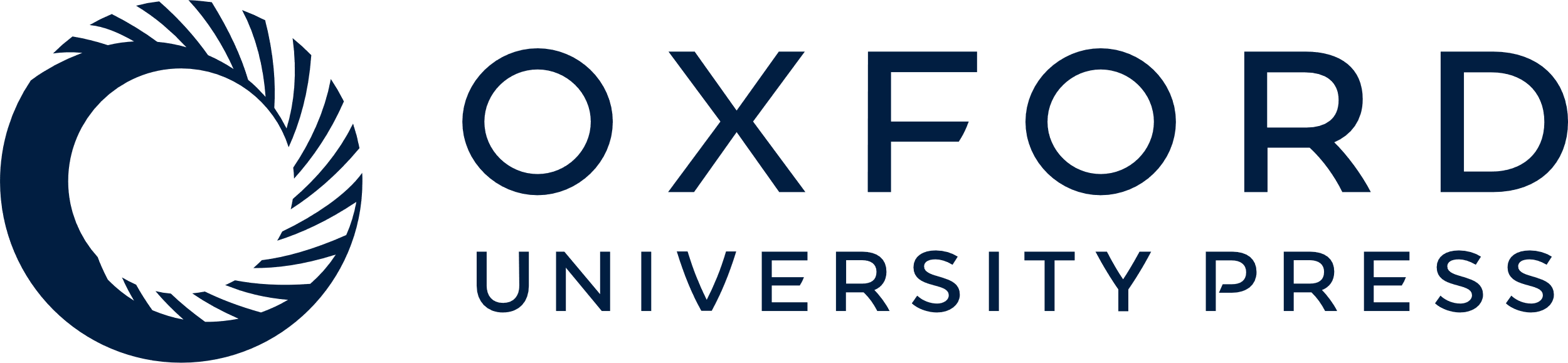 [Speaker Notes: Figure 1. Potential limitations in AAV therapy. (A) All viral sequences except the ITRs are replaced by an expression cassette, with a maximum capacity of around 4.7 kb. (B) Thus far, the AAV-based hemophilia trials have targeted either the muscle or the liver. Pre-existing anti-AAV neutralizing antibodies, even at modest titers, are able to prevent successful transduction after vector administration through the circulation. As a consequence, as many as 40% of adult hemophilia patients may be ineligible to participate in liver-directed AAV trials. (C) Once within the cell nucleus, the majority of AAV genomes are stabilized predominantly in an episomal form, which makes them susceptible to dilution if the cell divides. Episomes will integrate at a very low frequency and thus the potential risk of insertional mutagenesis exists. The capsid proteins presented on the cell surface may also flag the transduced cells for destruction. (D) Finally, a humoral immune response against the transgene product, the AAV capsid or both may be mounted.


Unless provided in the caption above, the following copyright applies to the content of this slide: © The Author 2015. Published by Oxford University Press. All rights reserved. For Permissions, please email: journals.permissions@oup.com]